Yeatman Liddell College Preparatory Middle School20-21
Annual Title I Meeting
Title I is…
A program designed to help students achieve proficiency on challenging State academic achievement standards
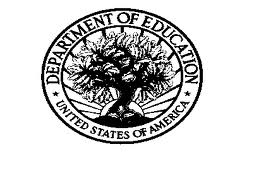 Title I Schools offer…
Opportunities to academically advance all students through…

°Additional staff
		 ° Technology Updates
				 ° Professional Development
					 ° Tutoring Resources
Title I Programs & Procedures
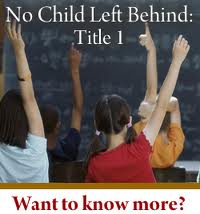 Result of “ESSA ACT”
Offer academic reinforcement
Training for staff and parents
Avenues for parental support
Explanation of legislation that affects academic performance of school and students
Title I Programs & Procedures
Must use scientifically based research instructional strategies 
Implement parental involvement


SLPS Method…
School wide programs use funds and resources to upgrade the entire educational program of the school in order to raise the academic achievement for all students.
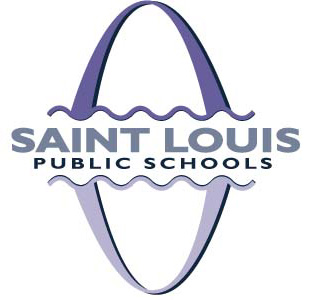 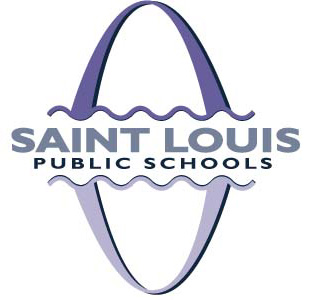 PIP (The Parental Involvement Plan )
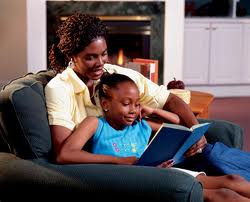 An informative guide of important Title I meetings, activities and ESSA Act 
Fosters learning by teaching parents at home skills to help increase academic success.
School-Parent-Student Compact
Details the school’s academic and behavior expectations and responsibilities of 
Parent
Teacher
Student
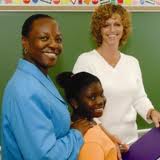 Parent Rights to Know
The qualifications of those who teach your child
If your child has been assigned or taught for 4 or more consecutive weeks by a teacher who is not highly qualified.
To review the school report cards and student progress information
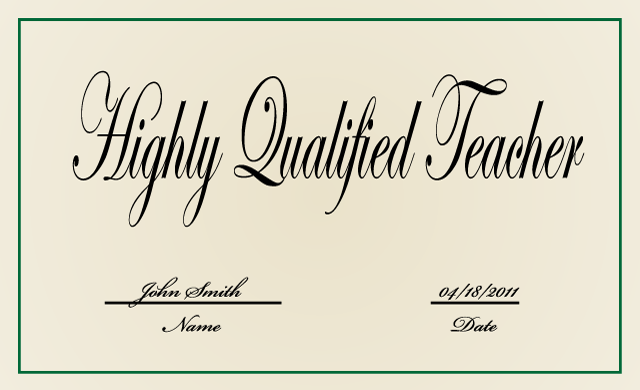 [Speaker Notes: The qualifications of those who teach your child: college degree & major, other graduate certification or degree held by the teacher, and the field of discipline of the certification or degree]
National Network of Partnership
The St. Louis Public School Board uses the Joyce Epstein six different types of parental involvement framework
Parenting
Communicating
Volunteering
Learning at Home
Decision Making
Collaborating with the Community
[Speaker Notes: The St. Louis Public School Board uses the Joyce Epstein six different types of parental involvement framework to actively engage parents, educators and community in developing effective relationships and partnership that will impact students achievement and school improvement]
NCLB Complaint Procedures
Procedures for resolving complaints when the district’s Title I program has violated a federal statute or regulation applicable to the state educational agency (SEA) or a local education agency (LEA) program.




“OUR MANTRA”
-it keeps complaints at 0%
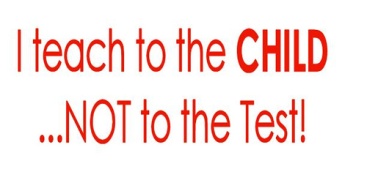 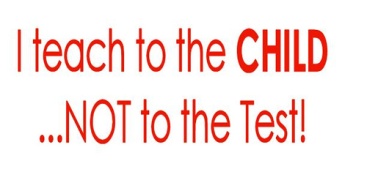 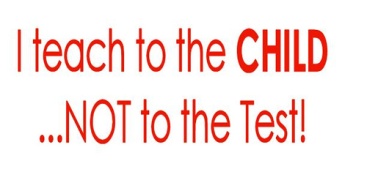 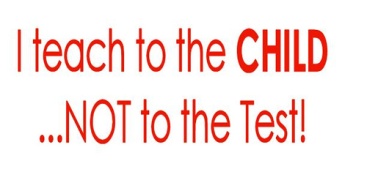 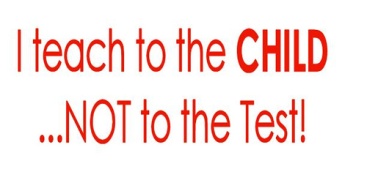 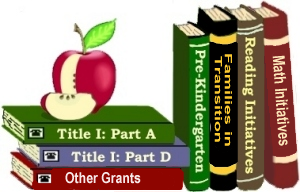 P1230
Our mission is to cultivate activities that will encourage the home and the community to take an active role in the education of their children and our students. 

Promote regular, two-way, meaningful communication between home and school
Support and Promote responsible parenting
Recognize the fact that parents/families play an important role in assisting their children to learn
Promote a safe and open atmosphere for parents/families to visit the school 
Include parents as full partner in the decisions affecting their children and families
Use available community resources to strengthen and promote school programs, family practices, and the achievement of students.
Parent InvolvementCommittee
A committee made up of parents, teachers,
	and community members who meet regularly and who will help shape the culture of our school.
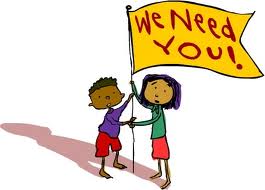 Parent Involvement Committee
We at Yeatman Liddell Middle School realize that what parents do at home with your children is important to the total educational effort, and we would like to let parents know that we value both your contributions at school and your participation at home.

If you are interested in being a parent member of the Yeatman Liddell Middle School, please sign up as you leave the auditoria or email Mr. West at Byron.Wests@slps.org .
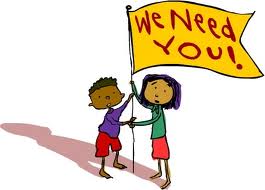 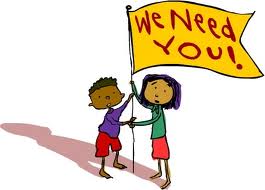 Thank You for Your Attendance
We look forward to working together with you and your child/ren the remaining of the year

		Let’s have a wonderful year!!